Topic 5: Function
Eizan Aziz
CSC128: FUNDAMENTALS OF COMPUTER PROBLEM SOLVING
EA | CSC128 | TOPIC05
8/26/2014
1
Outline
Introduction
Benefits of Functions
Predefined Functions
Independent Functions  
Independent Function Requirements
Passing Value Between Functions
Reference Parameter
Scope of an Identifier/Variable
EA | CSC128 | TOPIC05
8/26/2014
2
Introduction
What is Function?
Module/mini program/sub-program
Each function/module/sub-program performs specific task
May contains its own variables/statements
Can be compiled/tested independently
Multiple functions form a larger program
Modular programming
Break 1 large program or 1 module into sub-modules
EA | CSC128 | TOPIC05
8/26/2014
3
Introduction
2 types of functions
[1] Pre-defined/built-in/library
Required special pre-processor (*.h files)
iostream.h: cin, cout
conio.h: getch()
math.h: sqrt(), pow(), abs()
EA | CSC128 | TOPIC05
8/26/2014
4
Introduction
2 types of functions
[2] Programmer-defined/independent
Depends on programmer what kind of task will be performed by the function
EA | CSC128 | TOPIC05
8/26/2014
5
Benefits of Functions
Simplify main() function/program
Planning, coding, testing, debugging, understanding, maintaining a computer program will be easier
Same function can be reused in another program
Prevent function duplication
Reduce time of writing a program
EA | CSC128 | TOPIC05
8/26/2014
6
Example – Without functions
void main()
{
float num1, num2, sum;
cin >> num1 >> num2;
sum = num1 + num2;
cout << "Total Sum: " << sum;
getch();
}
EA | CSC128 | TOPIC05
8/26/2014
7
Example – With functions 1/2
Variables declaration
float num1, num2, sum;
void getInputs();
void calculateSum();
void displaySum();
void main()
{
getInputs();
calculateSum();
displaySum();
getch();
}
Modules/functions declaration
Main function
Calling modules/functions
EA | CSC128 | TOPIC05
8/26/2014
8
Example – With functions 2/2
void getInputs()
{
cin >> num1 >> num2;
}
void calculateSum()
{
sum = num1 + num2;
}
void displaySum()
{
cout << "Total Sum: " << sum;
}
Function Definitions or the actual modules are here, right after void main(). Each module perform specific task
EA | CSC128 | TOPIC05
8/26/2014
9
Predefined Function
Required pre-processor files (*.h files)  / libraries
Functions was created by producer of compiler (C++), embedded in *.h files/libraries
So, other programmers just CALL and USE it!
Those functions have been created for you!
EA | CSC128 | TOPIC05
8/26/2014
10
Predefined Function
Pre-processor files
#include <iostream.h>
#include <math.h>
void main()
{
	cout << pow(2, 3);
}
Power function retrieved from math.h
cout function retrieved from iostream.h
EA | CSC128 | TOPIC05
8/26/2014
11
Predefined Function
iostream.h: header file for input/output stream.
Built-in functions:
EA | CSC128 | TOPIC05
8/26/2014
12
Predefined Function
#include <iostream.h>
void main()
{
	char ch;
	cout << "Please enter a character: ";
	cin.get(ch);
	cout << "\nThe character is  " << put(ch);
}
EA | CSC128 | TOPIC05
8/26/2014
13
Predefined Function
iomanip.h: header file to manipulate input/output data.
Built-in functions:
EA | CSC128 | TOPIC05
8/26/2014
14
Predefined Function
iomanip.h: header file to manipulate input/output data.
Built-in functions:






File: topic_5_predefined_iomanip_01.cpp
EA | CSC128 | TOPIC05
8/26/2014
15
Predefined Function
#include <iostream.h>
#include <iomanip.h> 
void main()
{
	int x = 2345;
	cout << "|" << setw(8) << setiosflags(ios::left) 
	     << x << "|" << endl;
	cout << "|" << setfill(‘*’) << setw(8) 
	     << "HELLO" << "|" << endl;
	
//continue next slide
EA | CSC128 | TOPIC05
8/26/2014
16
Predefined Function
//continue from previous slide

	cout << "|" << setw(8) << setiosflags(ios::fixed) 
	     << setiosflags(ios::showpoint)
	     << setprecision(2) << 86.2 << "|" << endl;
	cout << "|" << 5 << "|" << endl; 
}
EA | CSC128 | TOPIC05
8/26/2014
17
Predefined Function
string.h: header file contains string manipulation functions.
Built-in functions:






File: topic_5_predefined_string_01.cpp
EA | CSC128 | TOPIC05
8/26/2014
18
Predefined Function
ctype.h: header file for character handling functions.
Built-in functions:
EA | CSC128 | TOPIC05
8/26/2014
19
Predefined Function
ctype.h: header file for character handling functions.
Built-in functions:






File: topic_5_predefined_ctype_01.cpp
EA | CSC128 | TOPIC05
8/26/2014
20
Predefined Function
math.h: header file for mathematical functions.
Built-in functions:
EA | CSC128 | TOPIC05
8/26/2014
21
Predefined Function
stdlib.h: header file for several miscellaneous (mixed) functions.
Built-in functions:






File: topic_5_predefined_stdlib_01.cpp
EA | CSC128 | TOPIC05
8/26/2014
22
Independent Function
AKA programmer-defined function
Programmer can create his/her own functions
Why?
Existing built-in functions or libraries of C++ are limited. Cannot fulfill programmer’s needs
Can be written in the same file as main() or in separate files.
If you write function definitions in separate files, you have to compile independently, which means, not include the main()
Files: topic_5_independent_intro_00_01.cpp, 
topic_5_independent_intro_00_02.cpp
EA | CSC128 | TOPIC05
8/26/2014
23
Independent Function Requirements
variable declarations; //global
void functionA(); 
void main()
{
variable declarations; //local
functionA();
statements; //other statements
}
void functionA()
{
statements;
}
1) Function prototype declarations
2) Function call
3) Function definitions
EA | CSC128 | TOPIC05
8/26/2014
24
Independent Function Requirements
[1] Function prototype declaration
Declare all required functions 1st
Declaration should be placed before main()
Function declaration should have the following info:
Return value/type
Name of the function
Order & type of parameters
Why need to declare in the beginning?
Compiler checks the existence on the function, parameter list, return type is correct
EA | CSC128 | TOPIC05
8/26/2014
25
Independent Function Requirements
[1] Function prototype declaration
Syntax: returnType functionName (type param);
returnType: int, float, double, char, long, void
functionName: any names as long as it is meaningful
param/parameter/arguments: 
Data value the parameter will receive when the function is called
Tells the calling function the order of the values to be transmitted to the called function
If > 1 parameter, separate by comma(s)
It is an optional
EA | CSC128 | TOPIC05
8/26/2014
26
Independent Function Requirements
[1] Function prototype declaration







Dark blue: function name, Dark red: return type
void getInputs();



int calculateSum(int, int);



float swap (float, float, int, char);
NO parameter(s). It is an optional
Parameter(s)
EA | CSC128 | TOPIC05
8/26/2014
27
Independent Function Requirements
[1] Function prototype declaration
Param/parameter/arguments
[a] Formal parameters
Written in function prototype and function header of the definition
They are local variables which are assigned values from the argument when the function is called
[b] Actual parameter
Variables/values/expressions in a function call that corresponds to the formal parameter
EA | CSC128 | TOPIC05
8/26/2014
28
Independent Function Requirements
[1] Function prototype declaration
void calculateSum(int x, int y);
void main()
{
int num1, num2;
cin >> num1 >> num2;
calculateSum(num1, num2);
}
void calculateSum(int num1, int num2)
{
cout << (num1 + num2);
}
file: topic_5_independent_void_00.cpp
Formal param(s)
Actual param(s)
Formal param(s) become local variables
EA | CSC128 | TOPIC05
8/26/2014
29
Independent Function Requirements
[2] Function definition
Must be declared 1st before it can be used
Place it BEFORE or AFTER main()
Contains statements that will perform specific task
EA | CSC128 | TOPIC05
8/26/2014
30
Independent Function Requirements
int calculateSum(int, int); 
void main()
{
int num1, num2;
cin >> num1 >> num2;
cout << calculateSum(num1, num2);
}
void calculateSum (int x, int y)
{
int total = x + y;
return total;
}
1) Function prototype declarations
2) Function call
3) Function definitions
EA | CSC128 | TOPIC05
8/26/2014
31
Independent Function Requirements
int calculateSum(int, int); 
void calculateSum (int x, int y)
{
int total = x + y;
return total;
}
void main()
{
int num1, num2;
cin >> num1 >> num2;
calculateSum(num1, num2);
}
1) Function prototype declarations
3) Function definitions
2) Function call
EA | CSC128 | TOPIC05
8/26/2014
32
Independent Function Requirements
[2] Function definition
Syntax:
Function header
returnType functionName (type parameter_list)
{
declaration(s); 	
statement(s);
return expression;
}
Function body
EA | CSC128 | TOPIC05
8/26/2014
33
Independent Function Requirements
[2] Function definition
Example using void return type:
void sumNumbers(int, int, int)
{
int total = a + b + c;
cout << total;
}
If you use void in function header, you must NOT have return statement inside function body
EA | CSC128 | TOPIC05
8/26/2014
34
Independent Function Requirements
[2] Function definition
Example using int return type:
int sumNumbers(int, int, int)
{
int total = a + b + c;
return total;
}
If you use int/float/double/long/char in function header, you must have return statement inside function body
EA | CSC128 | TOPIC05
8/26/2014
35
Independent Function Requirements
[3] Function call
When a function is called, the program control is passed to the called function and the statements inside the function will be executed until control is passed back the calling function
To call a function, specify the function name and the values of the parameters [if any]
EA | CSC128 | TOPIC05
8/26/2014
36
Independent Function Requirements
[3] Function call
[3a]Function call that returns no value
Contains void return type on function header
Once complete execute last statement in function definition, the control is passed back to the statement that calls the function in the calling function
Then, next statement will be executed
File: topic_5_independent_void_00.cpp
EA | CSC128 | TOPIC05
8/26/2014
37
Independent Function Requirements
[3] Function call
[3b]Function call that returns a value
Contains other than void on function header
When execute of function definition is complete, control is passed back to the calling function with a value
That returned value can be used:
In an arithmetic expression, logical expression, assignment statement, output statement
File: topic_5_independent_int_01.cpp
EA | CSC128 | TOPIC05
8/26/2014
38
Recap…
EA | CSC128 | TOPIC05
8/26/2014
39
Passing Value Between Functions
Can be done using 3 methods:
[1] Global variable 
Variables are declared outside of any functions
Its value can be changed at any point during execution
New value will replace old value assigned to a particular global variable
[File: topic_5_passing_val_global_var.cpp]
EA | CSC128 | TOPIC05
8/26/2014
40
Passing Value Between Functions
Can be done using 3 methods:
[2] Parameter Passing
Parameters can be passed from calling function to the called function using:
[a] By Value: return single value
copy the actual parameter value into the formal parameter. Changes to the formal parameter, which is a local variable, do not get passed back to the calling program
[File: topic_5_param_by_value_01.cpp]
[File: topic_5_param_by_value_02.cpp]
EA | CSC128 | TOPIC05
8/26/2014
41
Passing Value Between Functions
Example without using return statement
void calcSum(int);
void main()
{
	int num = 4;
	cout << num;
	calcSum(num);	
}
void calcSum(int x)
{
	int sum;
	sum = 1 + x;
	cout << sum;
}
num = x =4
sum = 1 + x
cout << sum
EA | CSC128 | TOPIC05
8/26/2014
42
Passing Value Between Functions
Example using return statement
int calcSum(int, int);
void main()
{
	int a, b;
	cin >> a >> b;
	cout << calcSum(a, b);
}
int calcSum(int x, int y)
{
	return (x + y);	
}
cout 2
a = x = 1
b = y = 1
return 2
EA | CSC128 | TOPIC05
8/26/2014
43
Passing Value Between Functions
Can be done using 3 methods:
[2] Parameter Passing
[b] By Reference: usually used if there are more than 1 value to be returned
Actual parameter in the calling function must be variable and the formal parameter must use the reference operator, which is referred by the symbol ampersand (&). The reference operator forces the corresponding actual formal parameters to refer to the same location
[File: topic_5_passing_val_by_param_ref_01.cpp]
[File: topic_5_passing_val_by_param_ref_02.cpp]
EA | CSC128 | TOPIC05
8/26/2014
44
Passing Value Between Functions
void calcSum(int, int&, int, int);
void main()
{
int sum = 0;
cout << sum << endl;
calcSum(2, sum, 3, 9);
cout << sum << endl;
}
void calcSum(int w, int& x, int y, int z)
{
x = w + x + y + z;
}
EA | CSC128 | TOPIC05
8/26/2014
45
Scope of an Identifier/Variable
The scope of an identifier refers to where in the program an identifier is accessible
Local identifier: identifiers declared within a function (or block)
Global identifier: identifiers declared outside of every function definition
EA | CSC128 | TOPIC05
8/26/2014
46
Scope of an Identifier/Variable
EA | CSC128 | TOPIC05
8/26/2014
47
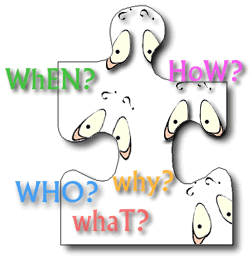 Test your knowledge now!
EA | CSC128 | TOPIC05
8/26/2014
48
Coming up next…Array
EA | CSC128 | TOPIC05
8/26/2014
49